«Кубачинские мастера»
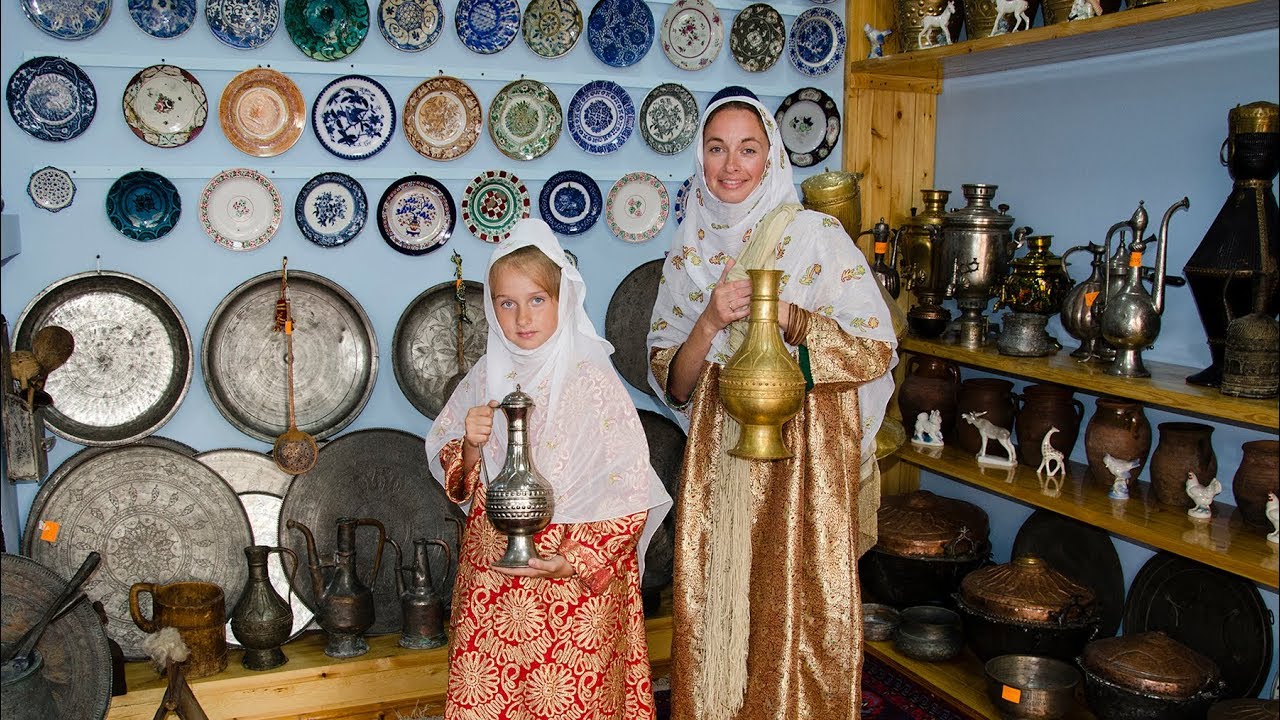 Среди высоких гор Дагестана, некоторые вершины которых скрыты снежными покровами и белыми облаками, на крутом каменистом склоне раскинулся аул златокузнецов
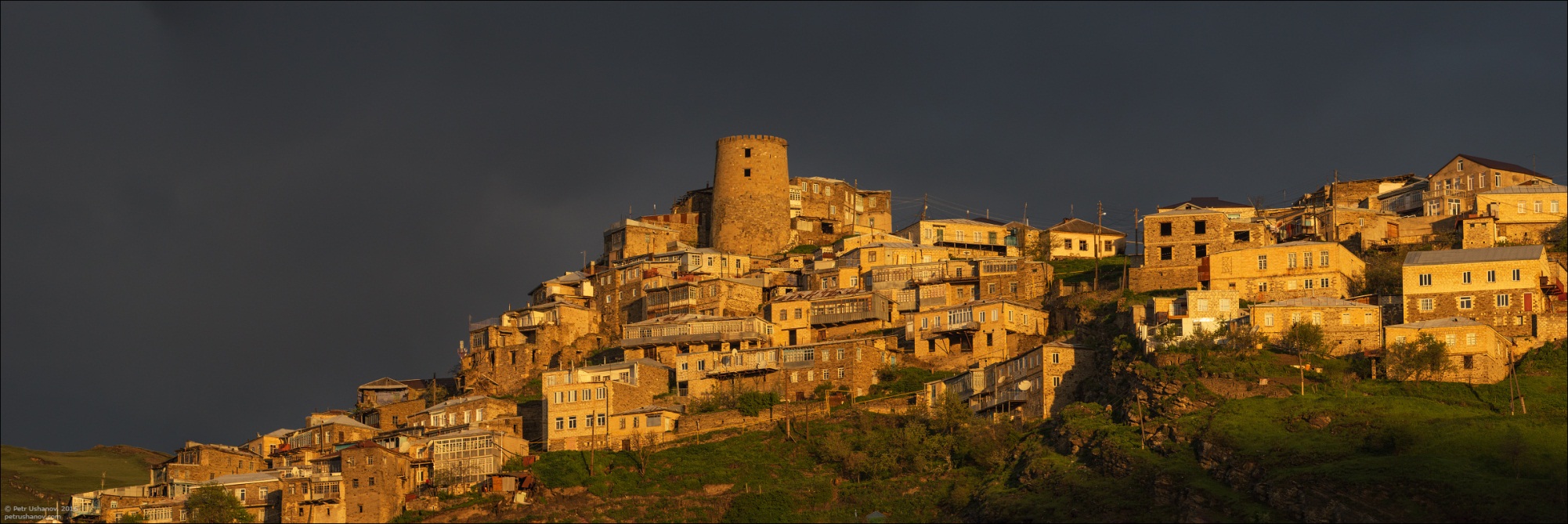 Изделия кубачинских мастеров
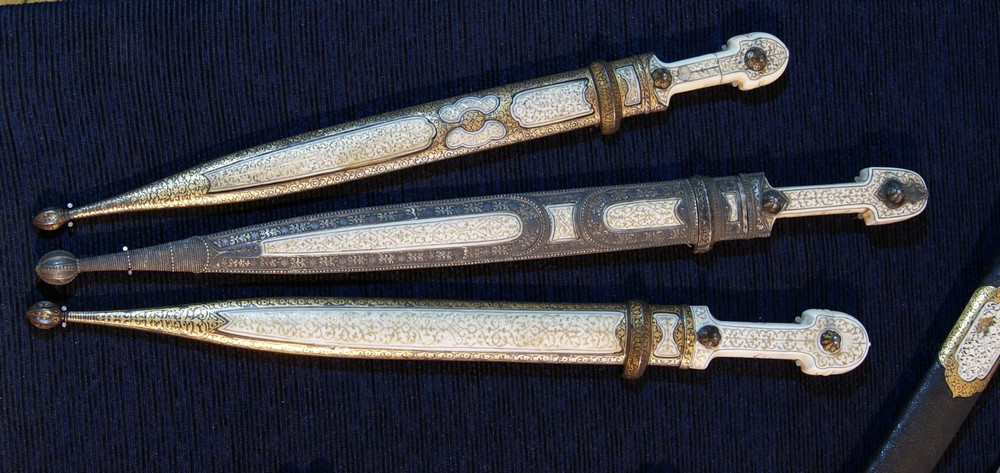 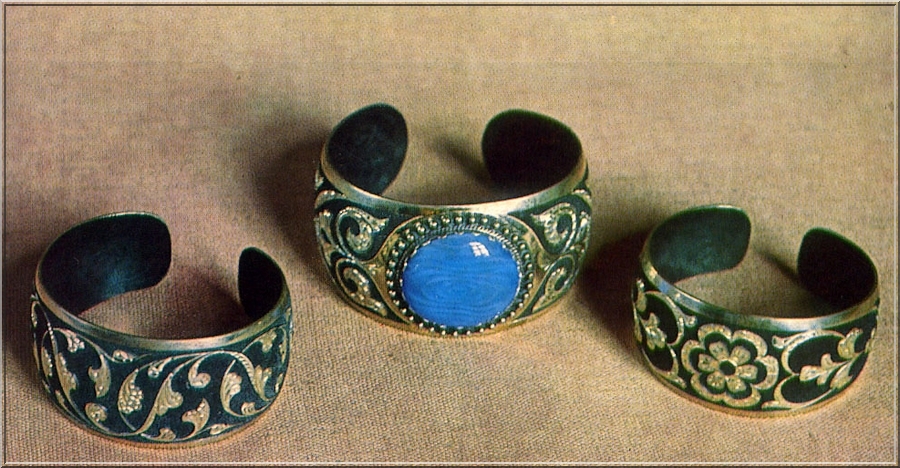 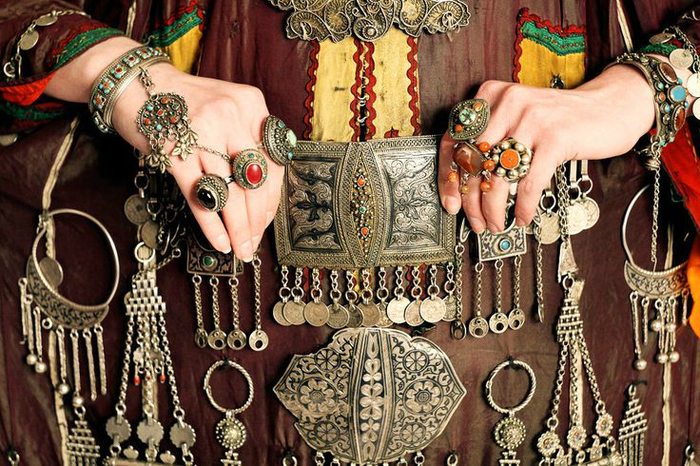 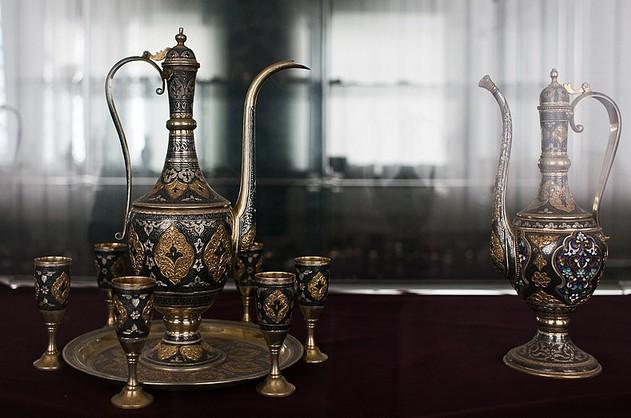 Главным занятием жителей аула было изготовление оружия не только для себя, но и для многих других народов
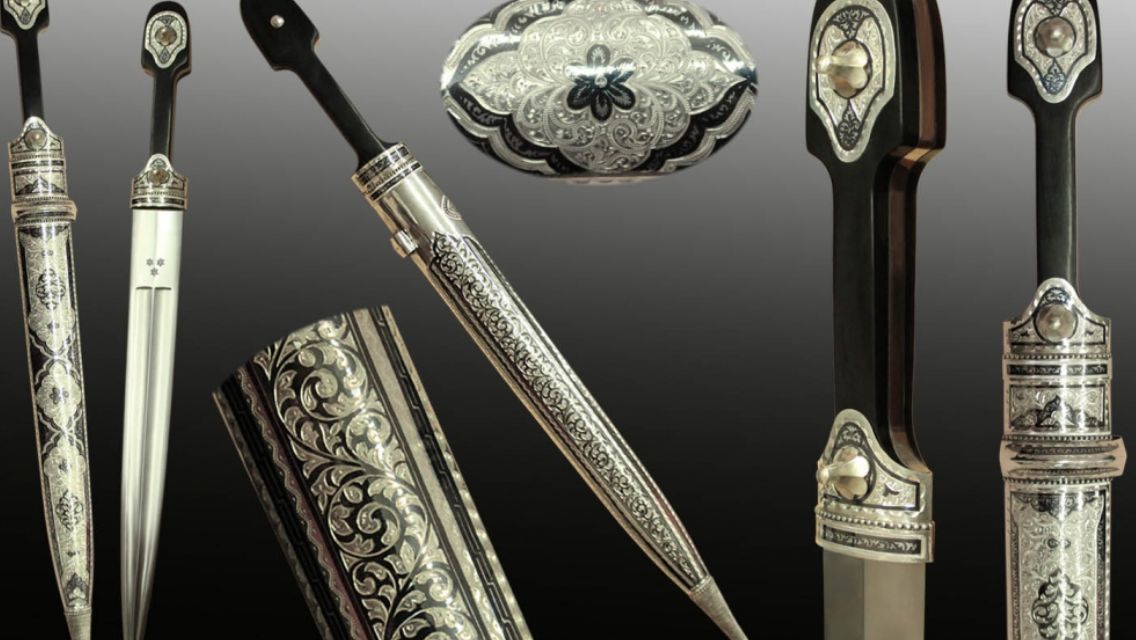 Особую художественную ценность имеют работы мастеров, которые входят в группу посудных изделий - кувшины, декоративные блюда, подносы, чаши, вазы, кружки, чайные, столовые и винные сервизы, выполненные в разнообразных композиционных решениях
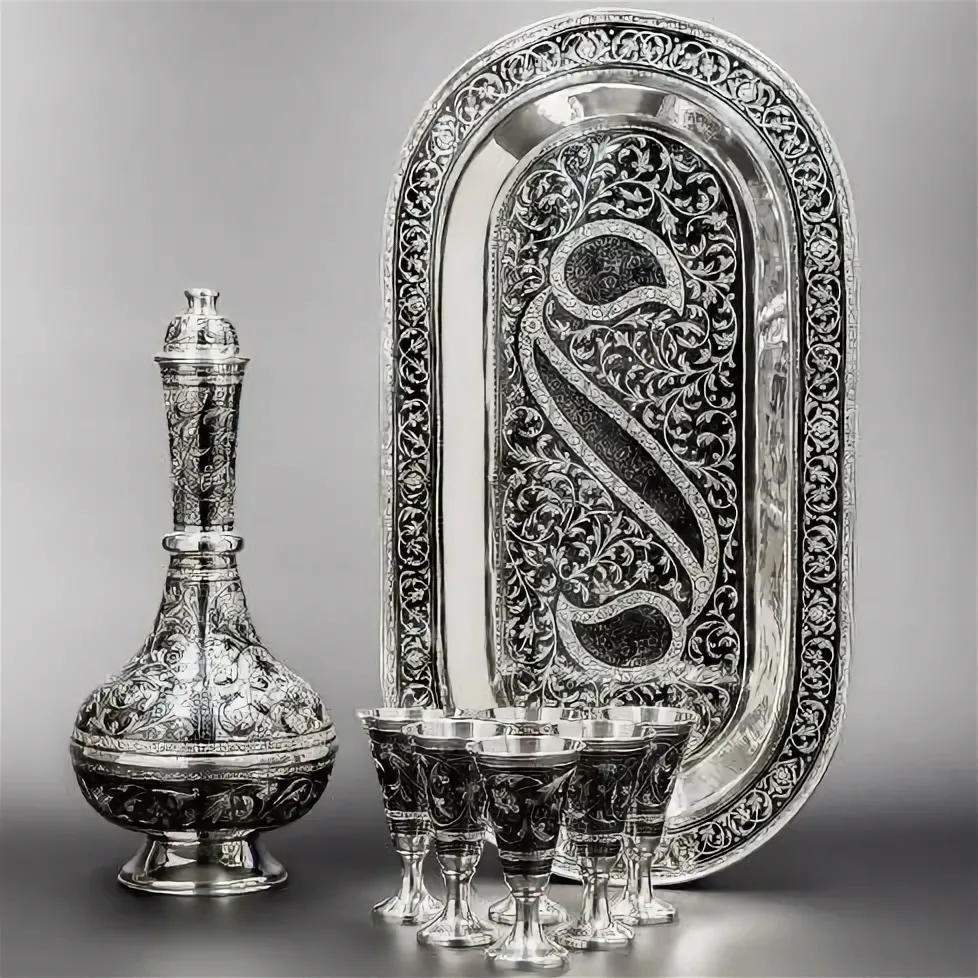 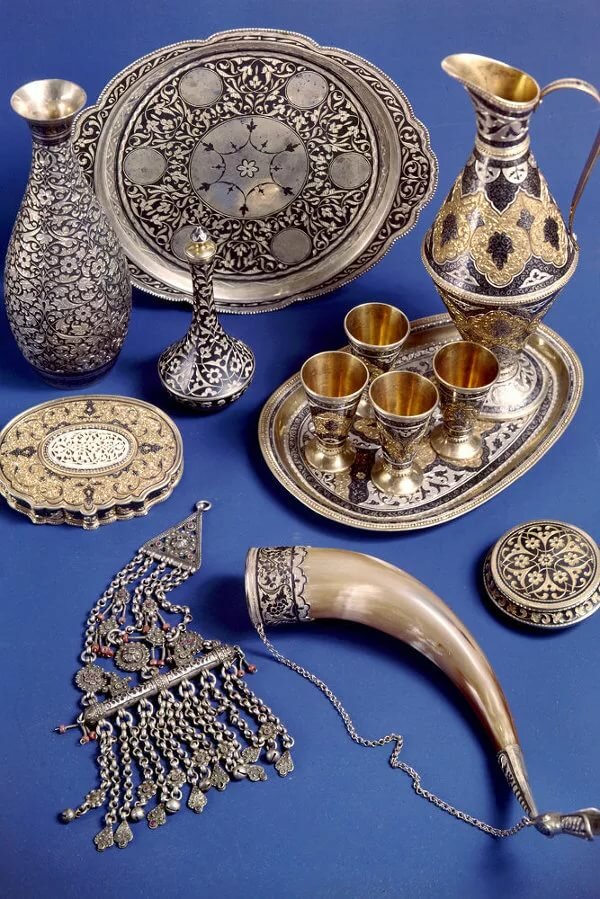 Умелое заполнение всего предмета ажурным орнаментом, а также использование изобразительных мотивов в композиции придают изделиям оригинальный и неповторимый вид
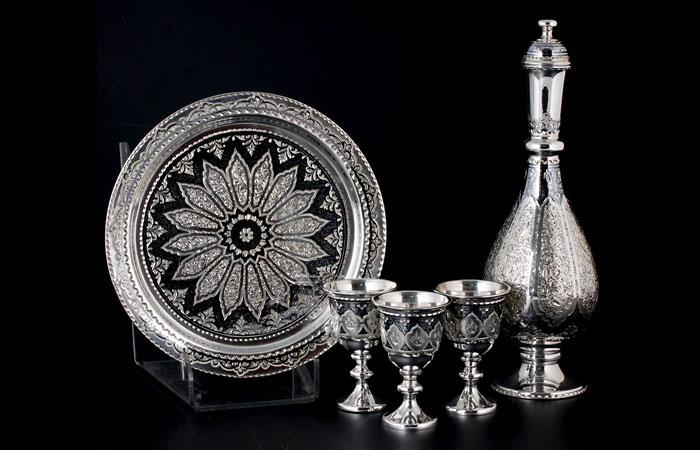 Кубачинцы являются непревзойденными мастерами в ювелирном искусстве. Именно оно принесло промыслу мировую славу.
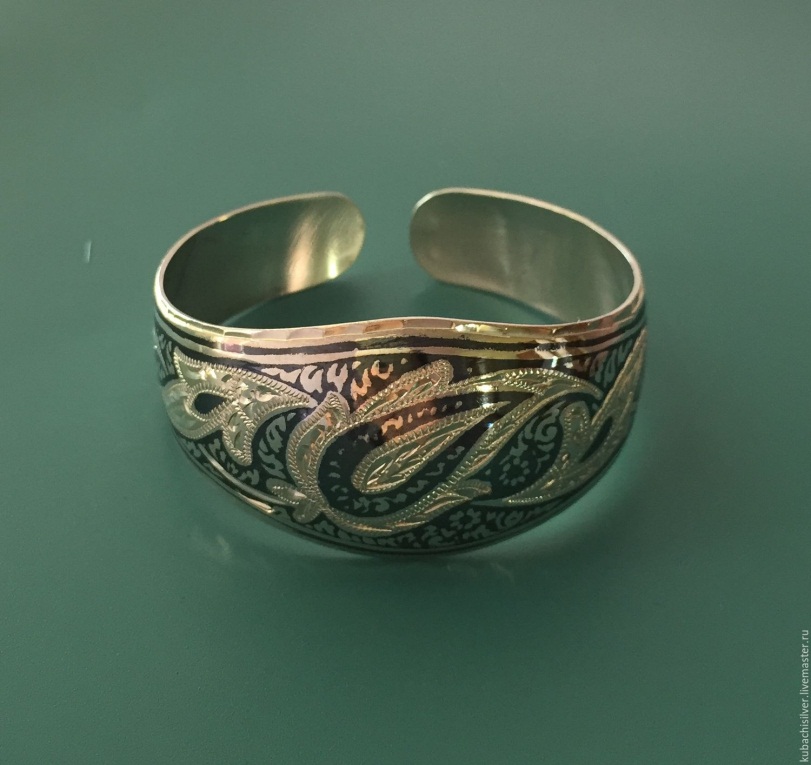 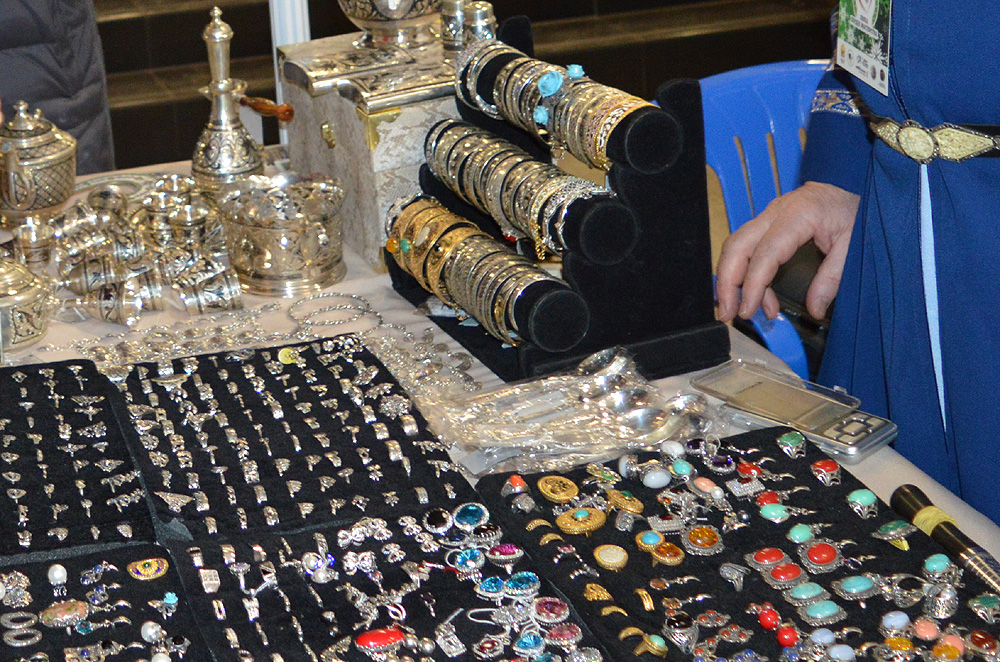 Мастер плавит серебро, что бы отлить из него серебряную пластину. Толщина этой пластины несколько миллиметров. Потом она пойдёт под пресс, где её постепенно раскатают в тонкий лист серебра, из которого будут делать заготовки для самоваров, рюмок и прочих изделий
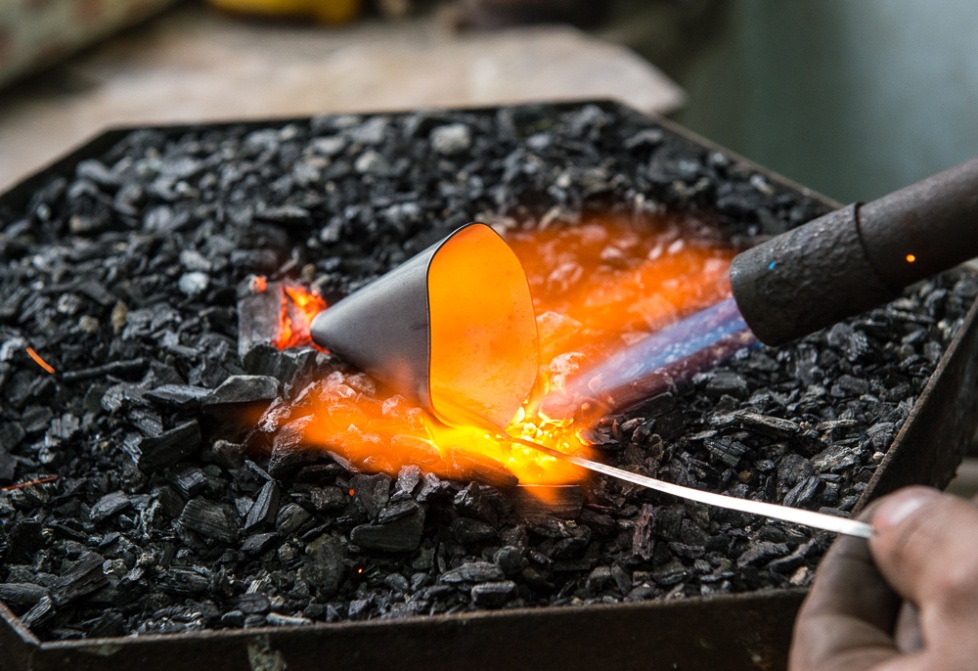 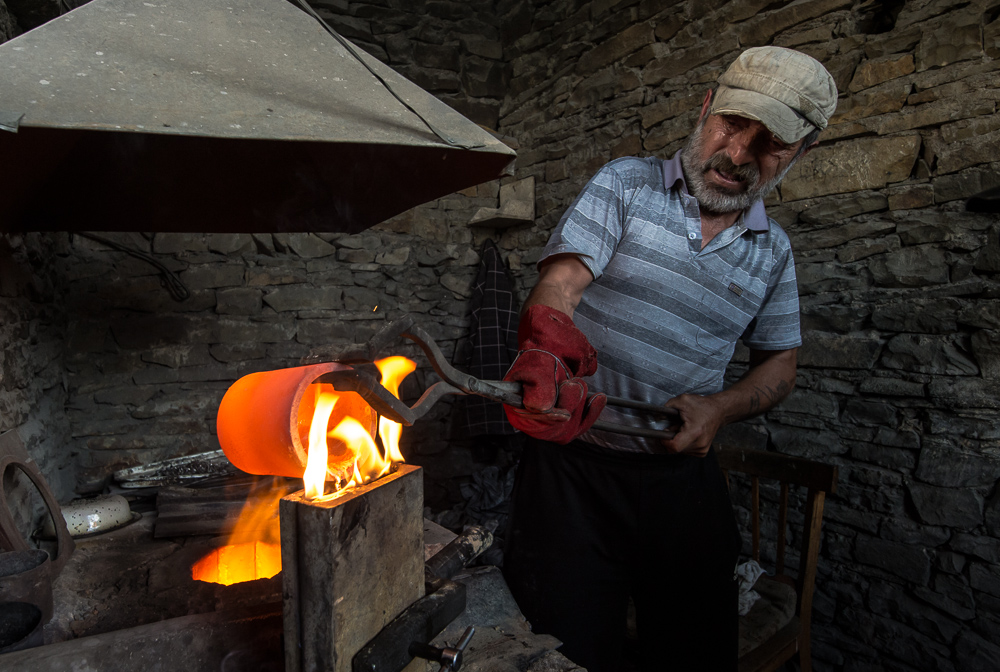 Ювелирный штихель — главный инструмент для гравировки по металлу
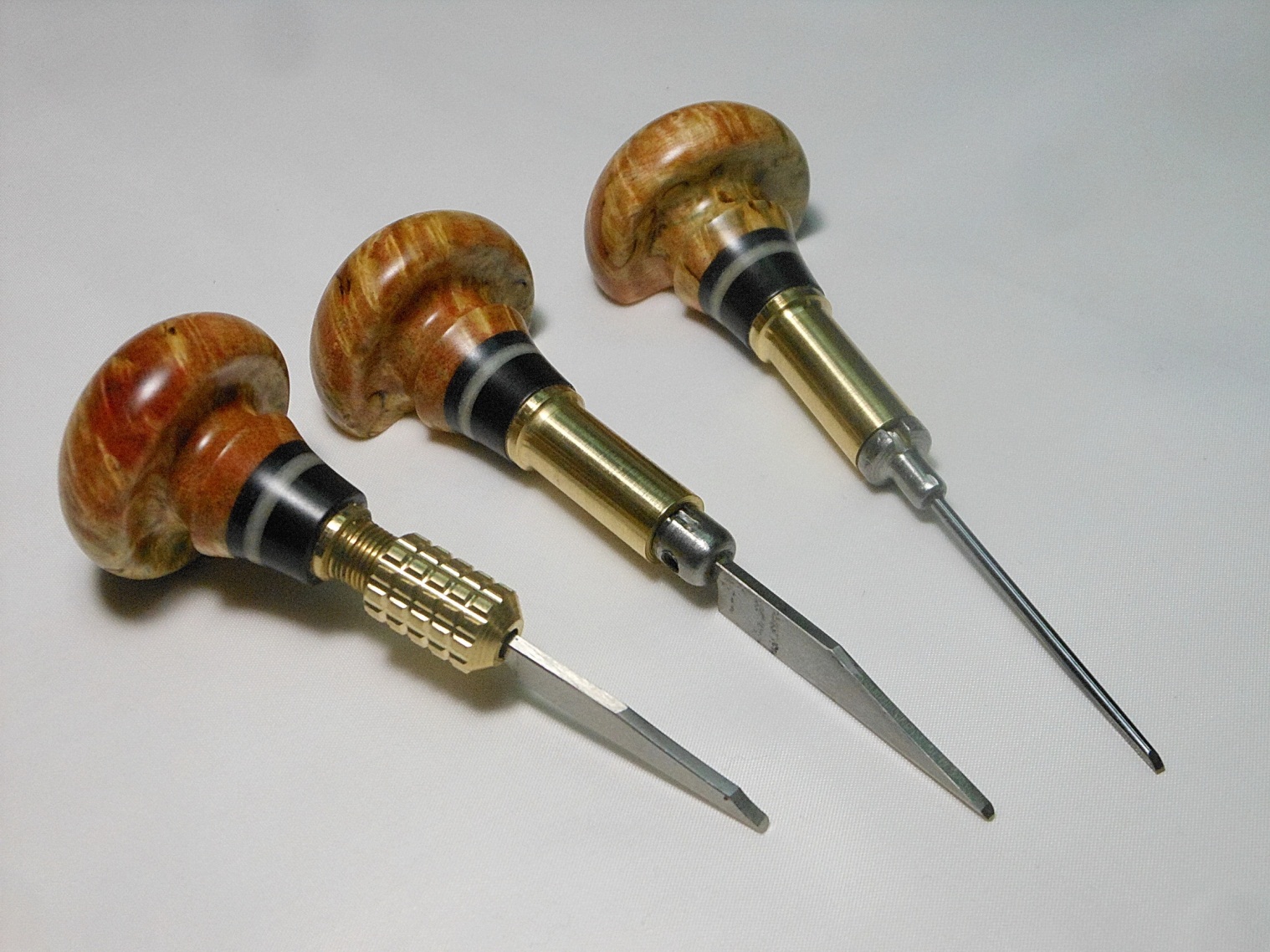 Кубачинские мастера за работой
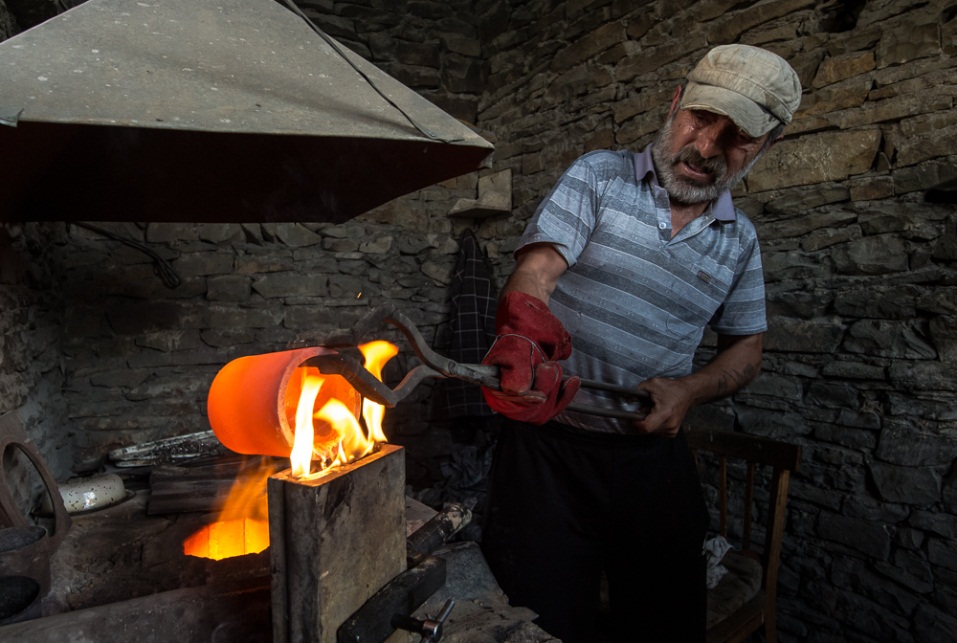 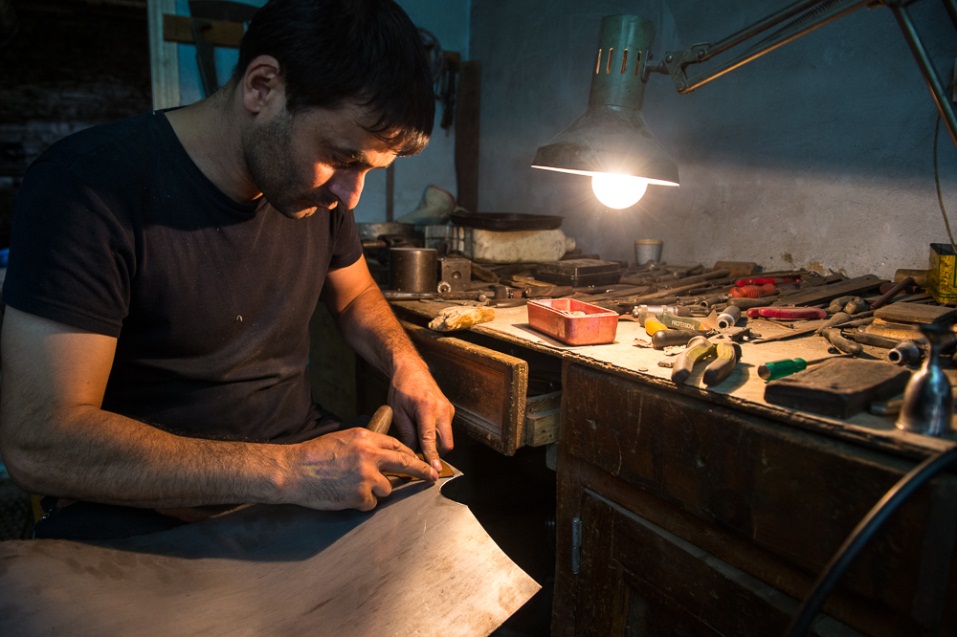 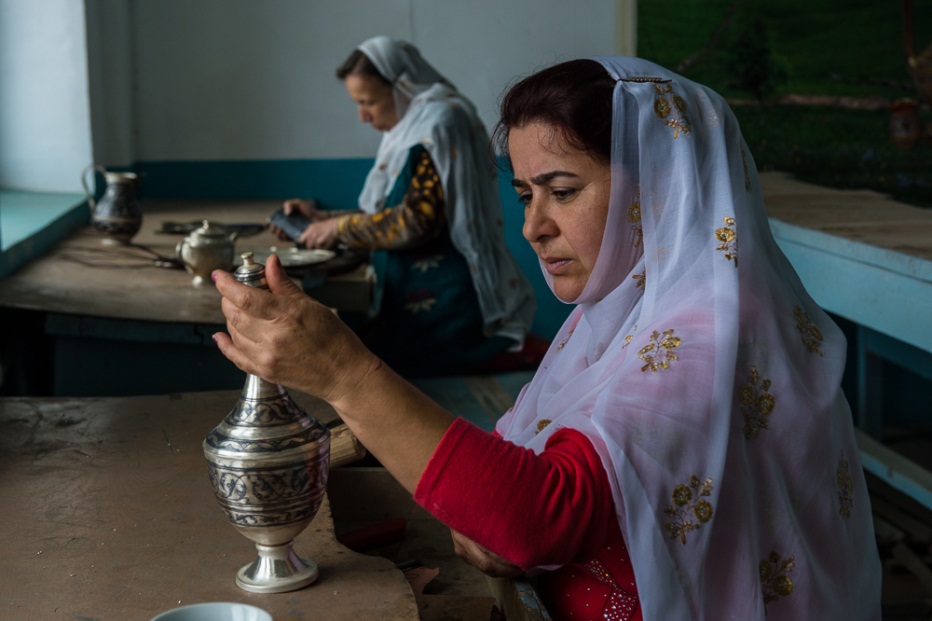 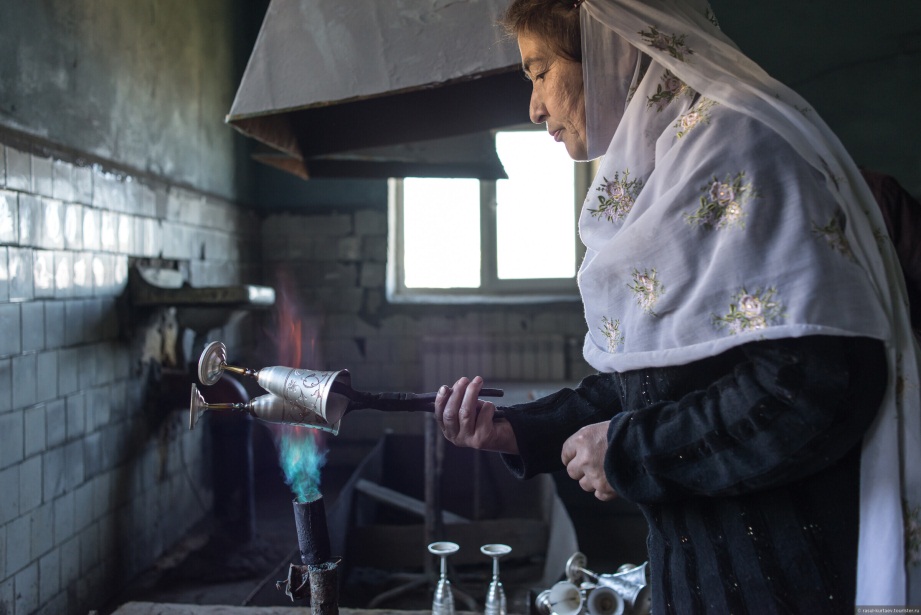